Benefits Orientation
Medical and Pharmacy Benefits: Part 1
[Speaker Notes: Approximate run time: 7 minutes]
Medical and Pharmacy Benefits: Part 1- Clinically Integrated Networks-  Three Tiers of Medical Benefits-  Out-of-Pocket Medical Costs
2
©2020 Trinity Health
[Speaker Notes: In this episode we’ll take a high-level look at the standard medical plans that are available to you. We’ll also review some key features of the plans including


The Clinically Integrated Network

Three tiers of medical benefits

And out-of-pocket medical costs, including premiums, deductibles, coinsurance and copays




23 seconds]
Trinity Health benefits: medical plans
Three medical plans* give colleagues options to meet your diverse needs
1
2
3
Traditional Plan
Health Savings Plan
Essential Plan
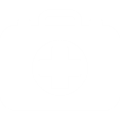 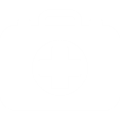 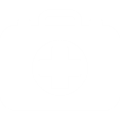 Trinity Health is self-insured. All three medical plans are administered by a Third Party Administrator (i.e., Blue Cross/Aetna/etc.) and include pharmacy through OptumRx.
The TPA performs certain administrative services, such as processing claims and customer service.
* Your ministry may offer other options. See your new hire information.
3
©2020 Trinity Health
[Speaker Notes: First let’s take a look at the medical plan offerings. 

Everyone’s needs are different. That’s why Trinity Health offers three standard medical plans to colleagues across the country.  You can choose from:

The Traditional Plan

The Health Savings Plan

And the Essential Plan

It’s important to note that Trinity Health is self-insured and has contracted with a Third Party Administrator, also known as a T-P-A, to administer the medical plans.  Depending on your ministry, your T-P-A may be Blue Cross of Michigan, Aetna or another T-P-A. 

All three standard medical plans include pharmacy coverage administered by OptumRx.

The T-P-A performs certain administrative functions, such as processing claims, customer service and medical policy. 


55 seconds]
Trinity Health benefits: medical plans
Health Savings Plan
(High Deductible Health Plan with Health Savings Account)
Essential Plan
(Assist plan with Health Reimbursement Account if you qualify)
Traditional Plan
1
2
3
Pay more each paycheck, but less at the time of service
Choose this plan if you are interested in lower costs at the time you use the insurance
Pay less each paycheck, but more at the time of service until you meet your deductible
Trinity Health makes annual contribution to HSA based on coverage level you elect
Choose this plan to contribute to the HSA, and maximize your tax advantage as you save for current and future health care expenses
Pay the least amount each paycheck, but more at the time of service
Choose this plan if you are interested in lower payroll contributions
Essential Assist plan, including Trinity Health annual contribution to HRA  based on coverage level. Available for colleagues who meet certain income requirements
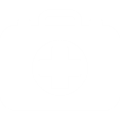 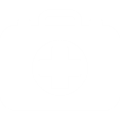 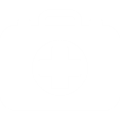 4
©2020 Trinity Health
[Speaker Notes: Now let’s take a brief look at each of the three standard medical plans.

There are two ways we as colleagues pay for medical insurance. Through payroll deductions and also at time of service through copays, deductibles, etc.

With the Traditional Plan, you pay more each paycheck, but less at the time of service.  You may want to choose this plan if you are interested in lower costs at the time you use your insurance.

The Health Savings Plan is a high-deductible health plan. With this plan you pay less premium each paycheck, but more at the time of service until you meet your deductible. 

If you enroll in the Health Savings Plan, you automatically have a Health Savings Account, or H-S-A, to help you pay for current or future health care costs. Trinity Health will make a contribution to your H-S-A based on the coverage level you elect.

You may want to choose the Health Savings Plan to contribute to the H-S-A and maximize your tax advantage as you save for current and future health care expenses.

With the Essential Plan you’ll pay the least amount each paycheck, but more at the time of service. You may want to choose this plan if you are interested in lower payroll contributions. 

Colleagues who meet certain income requirements may qualify for the Essential Assist plan, which includes a Trinity Health-funded Health Reimbursement Account, or H-R-A, to help pay for medical expenses. 




90 seconds]
Medical network tiers offer choice where to receive care
You receive the highest level of benefits when you use the Tier 1 network and the lowest level benefits when you use the Tier 3 network
TIER
TIER
TIER
3
2
1
5
©2020 Trinity Health
[Speaker Notes: A key feature of all of the Trinity Health standard plans is that they include medical network tiers.

Each tier offers choice in where to receive care.

You receive the highest level of benefits when you use the Tier 1 network, which includes Trinity Health network facilities and aligned providers who are part of a Clinically Integrated Network. When you see Tier 1 providers you will have the lowest deductibles and copays. 

Tier 2 includes in-network providers for Trinity Health’s applicable Third Party Administrator, such as Blue Cross Blue Shield or Aetna.

Tier 3 includes all other out-of-network providers. You will have the highest deductibles and copays when you see Tier 3 providers.


53 seconds]
How to search for providers
Detailed instructions are available on HR4U colleague portal – https://hr4u.trinity-health.org
Visit the TPA’s website (i.e., Aetna/Blue Cross Blue Shield of Michigan/etc.) or contact TPA’s customer service team
In-network providers will be designated as Tier 1 or Tier 2. Other providers are considered Tier 3 (out-of-network)
Note: Mayo Clinic is considered a Tier 3 provider.
Cancer Treatment Centers of America and affiliated hospitals are not covered providers under any Tier.
6
©2019 Trinity Health
[Speaker Notes: It’s easy to search for medical providers. Detailed instructions are available on the H-R-4-U colleague portal.

To start your search, simply visit the website of the T-P-A for your medical plan or you can call their customer service team. 

In-network providers will be designated as Tier One or Tier Two on the medical plan’s website. 

Other providers that are not displayed are considered Tier Three, or out-of-network. As mentioned previously, you can see Tier Three providers, but you will pay the highest deductibles and copays when you do. 

Finally, there are some providers that are not covered under any Tier, including Cancer Treatment Centers of America.]
Clinically Integrated Network provides access to high-quality and cost-efficient care
Includes local physicians and health care providers that have partnered with Trinity Health’s Regional Health Ministries to deliver services 
Focused on helping you access the right care, at the right time, in the right setting
All providers are part of the Tier 1 network, so you pay the lowest deductibles, copays, etc.
7
©2020 Trinity Health
[Speaker Notes: All Trinity Health standard medical plans encourage use of Clinically Integrated Network providers. These facilities and physicians have partnered with our Health Ministries to improve the health of our colleagues and the communities in which they live and work. 

Seeking care within the Clinically Integrated Network can help you and your physician make health care decisions that ensure that you are accessing the right care, at the right time, in the right setting.

In addition, by using our Clinically Integrated Network you will pay the lowest copays, deductibles, etc., for the care you receive as these providers are part of the Tier 1 network. 




41 seconds]
You and Trinity Health share medical and pharmacy costs
8
©2020 Trinity Health
[Speaker Notes: Now that we’ve reviewed the medical plan basics, let’s talk about the cost. 

The graphic on this slide shows how you and Trinity Health share the cost for both premiums and coverage. Keep in mind that your costs will vary depending on the plan you select and the network you access at the time of service. 

As shown on the top stripe, Trinity Health and you pay for your medical and pharmacy premiums throughout the year.  Your share of premiums for coverage are deducted from each paycheck. 

The bottom stripe shows how Trinity Health and you pay costs as you receive care throughout the year. Your costs include deductibles, coinsurance and copays. Once you meet your annual out-of-pocket maximum, Trinity Health pays 100 percent of your medical costs.  

Surveys show that these insurance terms are confusing to a lot of people.  So let’s take a minute to review some of the key terms you should know so that you can make an informed decision about the medical plan that is best for you and your family. 


65 seconds]
Key terms to know
Premium: amount paid for your medical plan. This is a shared cost.
Deductible: amount you pay for covered health care services before your medical plan starts to pay
Coinsurance: percentage of costs of a covered health care service you pay after you've paid your deductible
Copay: a fixed amount you pay for a covered health care service
Out-of-Pocket Maximum: the most you pay during a plan year before your medical plan starts to pay 100 percent for covered health benefits
9
©2020 Trinity Health
[Speaker Notes: First is the premium, which is the amount that must be paid for your medical plan. Trinity Health and you share this cost, and your premiums are deducted from each of your paychecks. 

Deductible is the amount you pay for covered health care services before your medical plan starts to pay. With a $1,000 deductible, for example, you pay the first $1,000 of covered services yourself. After you pay your deductible, you usually pay only a copayment or coinsurance for covered services. Your medical plan pays the rest.

Coinsurance is the percentage of costs of a covered health care service you pay after you've paid your deductible. For example, if the medical plan’s allowed amount for an office visit is $100 and you’ve met your deductible, your coinsurance payment of 20% would be $20. The medical plan pays the rest of the allowed amount.

Copayment, or copay, is a fixed amount you pay for a covered health care service. Copays can vary for different services within the same plan, like prescription drugs, lab tests, and visits to primary care physicians and specialists.

Finally, the out-of-pocket maximum is the most you pay during a plan year before your medical plan starts to pay 100 percent for covered health benefits.


90 seconds]
Check out all the episodes in the video series
Live Your Whole Life
Medical and pharmacy, Part 2
Health Savings Account
Essential Assist with Health Reimbursement Account
Flexible spending accounts
Dental and vision
Life Insurance/AD&D
Time Away from Work
Voluntary benefits
Retirement program
Well-being / Employee assistance program
Other benefits
Eligibility and enrollment
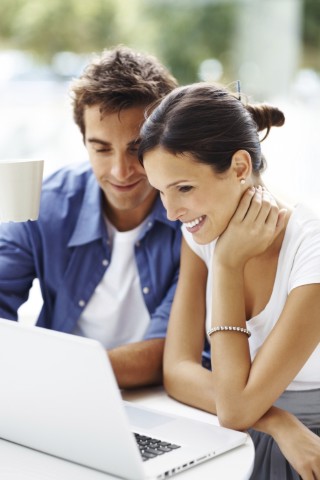 10
©2020 Trinity Health
[Speaker Notes: In this episode we covered a lot of high-level information about how the medical plans work. For a more in-depth look at each of the medical plans, be sure to watch the next episode in the video series, Medical and Pharmacy Plans Part 2. Or review your new hire information. 

And be sure to check out all the episodes in the video series so you can make an informed decision about the benefits that are right for you and your family. 






10 seconds]
Important Information
The information provided in this summary is designed to assist you with understanding your options under Trinity Health’s welfare benefit plans and programs. It is only an overview and is not intended to be a comprehensive description of the benefit plans and programs available to you. It does not constitute a contract and is not meant to interpret, extend or change any plan or program provisions in any way. The summary plan descriptions and official plan and program documents describe the plans and programs in more detail and you should refer to these documents for answers to your specific questions regarding the plans and programs, including what services are covered by a plan. If there is a discrepancy between printed materials, the official plan and program documents will prevail. Trinity Health retains the right to make changes to or terminate its benefit plans and programs at any time, including making changes to comply with and exercise its options under the Affordable Care Act and other applicable laws.
To view the summary plan descriptions and certificates of coverage, visit the HR4U colleague portal at https://hr4u.trinity-health.org. For any plan or program in which you participate, you also have the right to request a full printed copy of the summary plan description or certificate of coverage and other official plan or program documents from the colleague’s employer or Trinity Health Total Rewards Benefits & Well- Being, 20555 Victor Parkway, Livonia, MI 48152. There will be no charge for the printed copies.
All Trinity Health group health plans provide care coordination, care management, utilization review and referral services to help manage the healthcare provided to covered members. By enrolling in a Trinity Health group health plan you understand that the plan will provide services to manage each covered member’s care. These services may be provided through independent third-party administrators, a clinically integrated network of hospitals, physicians and other health care providers and professionals and other healthcare providers. Your participation in a Trinity Health group health plan means that the persons contracted to provide these services will have access to your personal health information, including health information you disclose through wellness programs and well-being activities. Trinity Health facilities and healthcare providers and professionals affiliated with Trinity Health facilities participate in certain clinically integrated networks. You may be contacted about your health care by a clinically integrated network, including by individuals at a Trinity Health facility or provider who are performing services for the clinically integrated network or directly for the group health plan. Information about your medical treatment at any facility and from any healthcare provider or professional may be accessed and used by individuals who work at a Trinity Health facility or provider (including your employer) participating in a clinically integrated network or the group health plan not only for treatment but also to manage and coordinate your healthcare. Any access to, use or disclosure of protected health information will comply with the privacy and security regulations under the Health Insurance Portability and Accountability Act and any applicable state privacy and security laws.
11
©2019 Trinity Health
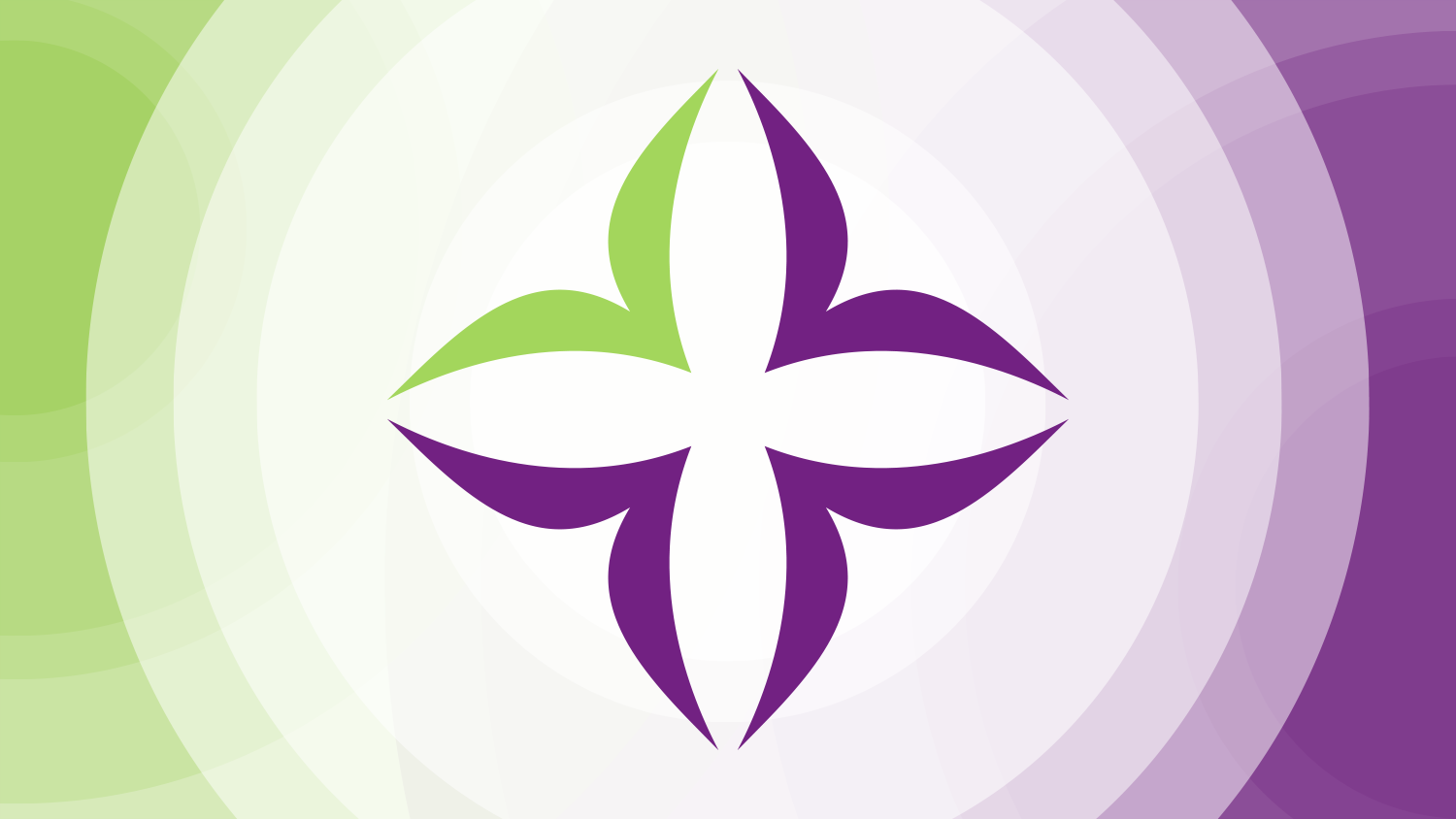